Ottimizzato per Microsoft PowerPoint 2010
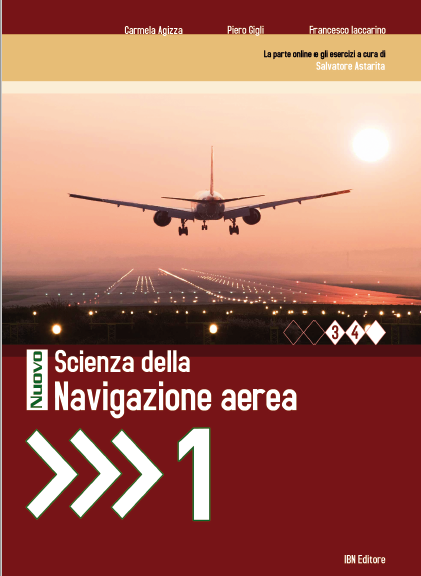 IBN EDITORE
www.ibneditore.it

prof. Francesco Iaccarino
iaccarinofr@gmail.com
Per eventuali suggerimenti o correzioni  rivolgersi  all’autore
IBN EDITORE
prof. Francesco Iaccarino
1
MOTI RELATIVI
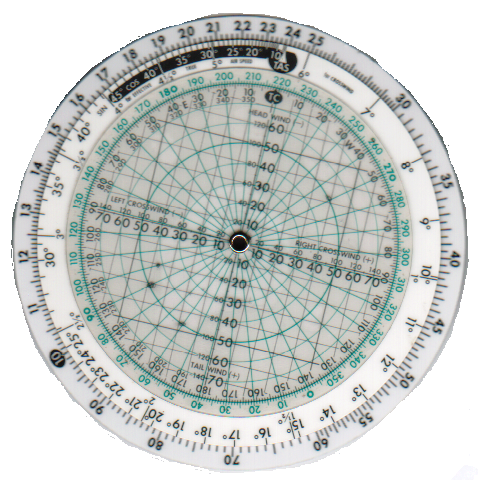 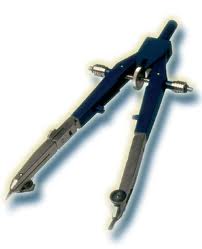 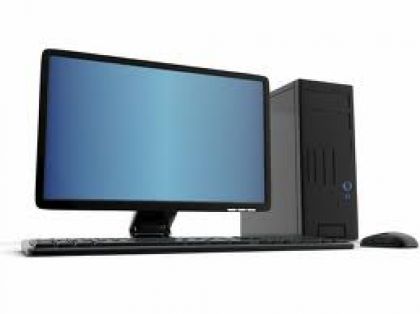 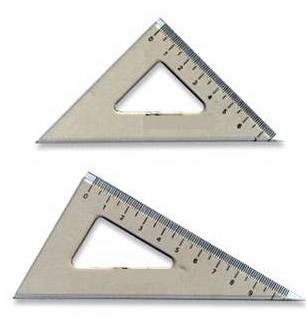 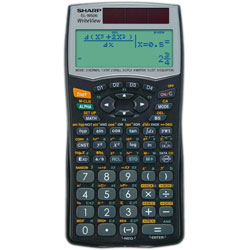 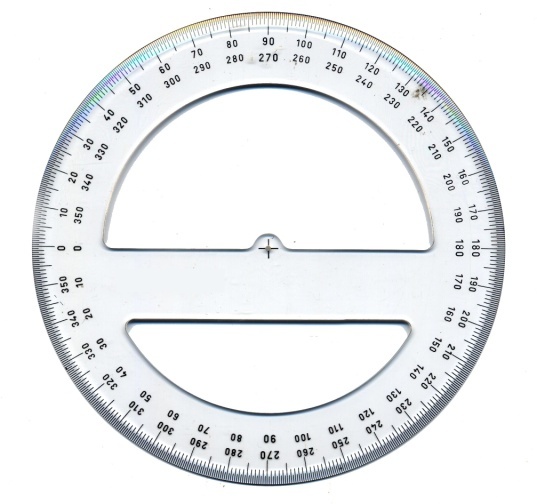 IBN EDITORE
prof. Francesco Iaccarino
2
INDICE
MOTI RELATIVI
TEOREMA DI TALETE
SOMMA VETTORIALE
INTERCETTAMENTO A/M – A/M CON VENTO
INTERCETTAMENTO A/M – NAVE CON VENTO
INTERCETTAMENTO IN ASSENZA DI VENTO
PUNTO DI NON RITORNO SULLA STESSA BASE
PUNTO DI NON RITORNO SULLA STESSA BASE SU PIU’ TRATTE
PUNTO DI NON RITORNO SULLA STESSA BASE CON VELOCITA’ E CONSUMO ORARIO VARIATI
PUNTO DI NON RITORNO SU BASE ALTERNATA
PUNTO DI NON RITORNO SU BASE ALTERNATA CON VELOCITA’ E CONSUMO ORARIO VARIATI
ALLONTAMENTO DA UNA BASE MOBILE E RELATIVO RIENTRO
PUNTO DI EGUAL TEMPO
PET SU PIU’ TRATTE
CPA (CLOSEST POINT OF APPROACH)
VERIFICA DELLE ABILITA’
IBN EDITORE
prof. Francesco Iaccarino
3
PREREQUISITI
PROBLEMI DEL VENTO
RISOLUZIONE DEI TRIANGOLI RETTANGOLI
PRINCIPIO DEI MOTI RELATIVI
TEOREMA DI TALETE
SOMMA VETTORIALE
IBN EDITORE
prof. Francesco Iaccarino
4
MOTI RELATIVI
Se un osservatore è posto su un mezzo in movimento a velocità costante, si ha che:
gli oggetti sembrano animati da un moto uguale ed opposto al nostro se fissi (o fermi);
 da moti differenti dai loro moti reali se in moto;
 l’osservatore ha la sensazione di essere fermo.
Tali considerazioni valgono sia in uno spazio bidimensionale che tridimensionale.
Questa percezione, in fisica, si spiega applicando alla quiete degli oggetti fissi (o fermi) ed ai moti di quelli mobili (compreso quello dell’osservatore), un moto uguale e contrario a quello dell’osservatore.
DMR
VA
A’ (mezzo di trasporto in movimento =intercettato)
A (osservatore =intercettore)
punto fisso
VA’
-VA
-VA
-VA
Sembra muoversi con moto opposto a quello dell’osservatore
Sembra muoversi con moto diverso dal proprio
Vr=VA’+(-VA)=VA’-VA
Sembra fermo
IBN EDITORE
prof. Francesco Iaccarino
5
TEOREMA DI TALETE
DMR
Un fascio di rette parallele intersecate da due semirette trasversali:
 origina segmenti proporzionali tra loro sulle due semirette.
 i segmenti di ogni semiretta (determinati dal fascio di rette parallele) formano lo stesso angolo con le infinite rette parallele intersecate
DMR
A
DMR
DMR
α
DMR
b
c
β
d
γ
δ
e
α'
γ'
β'
η
η'
δ'
i
A’
e’
b’
d’
c’
Se in “A” e in ”A’ ” sono presenti due mezzi di trasporto, le congiungenti AA’, bb’, cc', dd‘, ee’ prendono allora il nome di "linee di rilevamento costante" o "direttrici di moto relativo (DMR)".
IBN EDITORE
prof. Francesco Iaccarino
6
TEOREMA DI TALETE E INTERCETTAMENTO
Condizione necessaria affinché avvenga                         l’intercettamento è che:
il velivolo A rilevi il velivolo A’ sotto un angolo costante nel tempo (α=β=γ=δ=η);
 il velivolo A’rilevi il velivolo A sotto un angolo costante nel tempo (α’=β’=γ’=δ’=η’);
 (A,b,c,d,e,I) e (A’,b’,c’,d’,e’,I) rappresentano le posizioni successive occupate dai mezzi di trasporto nello stesso intervallo di tempo;
DMR
DMR
A
DMR
DMR
α
DMR
b
VrA’A
c
β
d
γ
VrAA’
δ
e
α'
γ'
β'
η
η'
δ'
i
A’
e’
b’
d’
c’
- i mezzi di trasporto  si troveranno nello stesso istante nel punto I (punto di intercettamento);
 - i mezzi di trasporto si avvicinano con velocità relative di senso opposto lungo le infinite direttrici di moto relativo.
IBN EDITORE
prof. Francesco Iaccarino
7
SOMMA VETTORIALE metodo: grafico
Nv
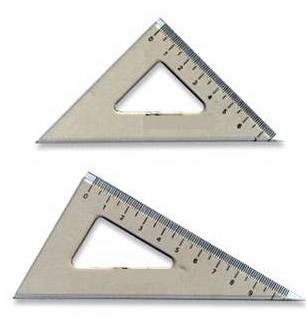 w/vr
w/v
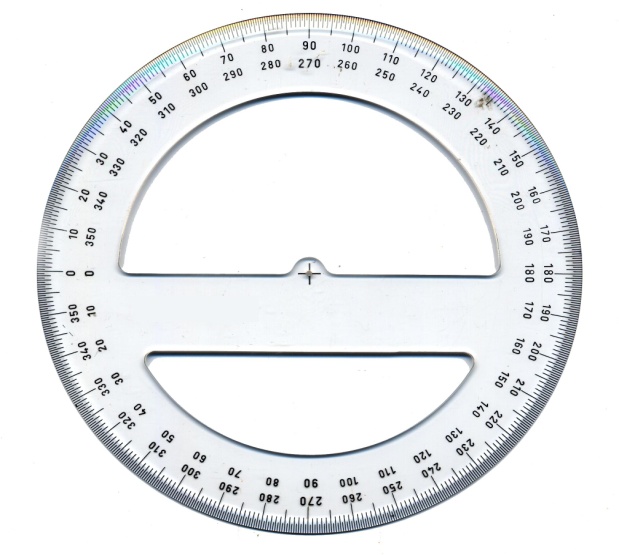 w/vf
IBN EDITORE
prof. Francesco Iaccarino
8
SOMMA VETTORIALE metodo: regolo Jeppesen
Si utilizza il regolo dal lato del vento;
 Si fissa un punto in corrispondenza del vettore che ha intensità maggiore (es. il vettore W/V) posizionando l'indice di TC in corrispondenza di W; 
 Si ruota il disco centrale in modo che sopra l'indice TC ci sia  il valore di Wf;
 Dal punto precedentemente individuato ci si sposta parallelamente all'asse LC verso l'alto di un valore pari a Vf ;
 Il punto così trovato è la cuspide del vettore somma W/Vr
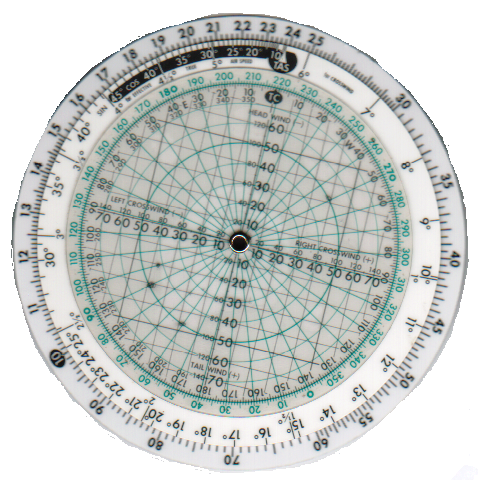 w/vf
w/vr
w/v
IBN EDITORE
prof. Francesco Iaccarino
9
SOMMA VETTORIALE metodo: analitico
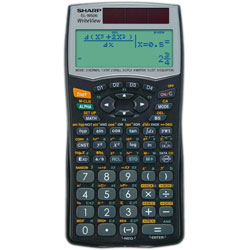 Un vettore A è univocamente determinato dall'angolo (argomento) 'w' e dal modulo 'v' oppure dalla coppia di reali 'a', 'b'.
Quindi sommare due vettori vuol dire fare la somma di due numeri complessi:
(a1 + j b1) + (a2 + j b2) = (a1 + a2) + j (b1 + b2)
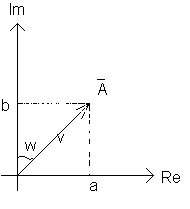 Si procede nel seguente modo:
W/V=W1/V1+W2/V2
 ricavo parte reale e immaginaria del primo vettore:
a1 = V1 sin W1
b1 = V1 cos W1 
 ricavo parte reale e immaginaria del secondo vettore:
a2 = V2 sin W2
b2 = V2 cos W2 
 sommo le parti reali e immaginarie:
 a = a1 + a2 = V1 sin W1 + V2 sin W2
 b = b1 + b2 = V1 cos W1 + V2 cos W2
 calcolo il modulo V e l’argomento W del vettore somma:
Dalla figura si evince che:
 A = a + j b = v (sin w + j cos w)
dove:
a = v * sin w
b = v * cos w
IBN EDITORE
prof. Francesco Iaccarino
10
SOMMA DI VETTORE: ESEMPIO
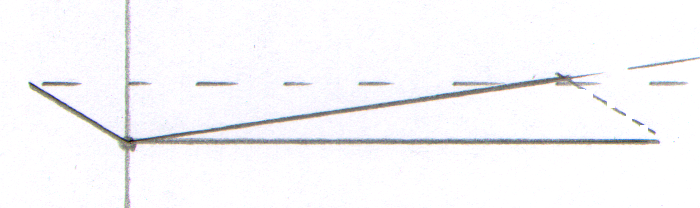 082°/181k
W/Vr = W/V + W/Vf = 300°/50k + 090°/223k
090°/223k
300°/50k
IBN EDITORE
prof. Francesco Iaccarino
11
SOMMA DI VETTORE: ESEMPIO
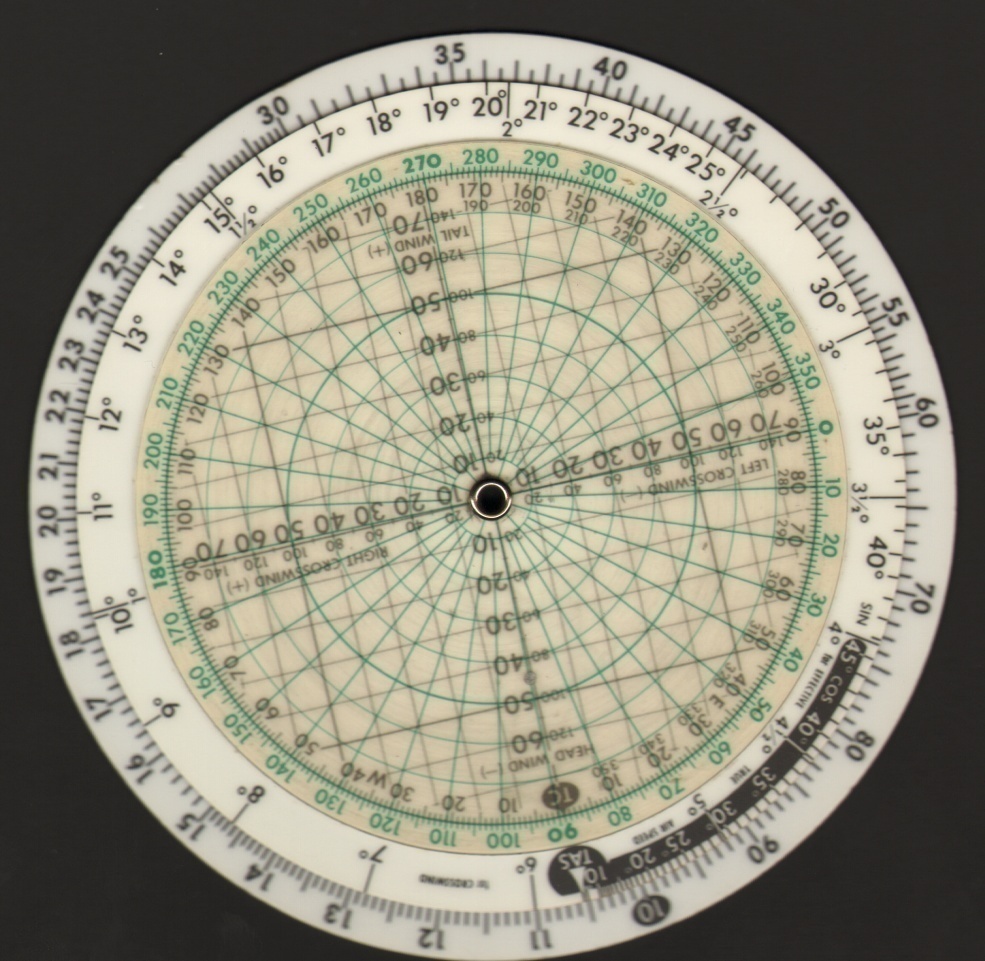 Scala: 1 cella = 50k
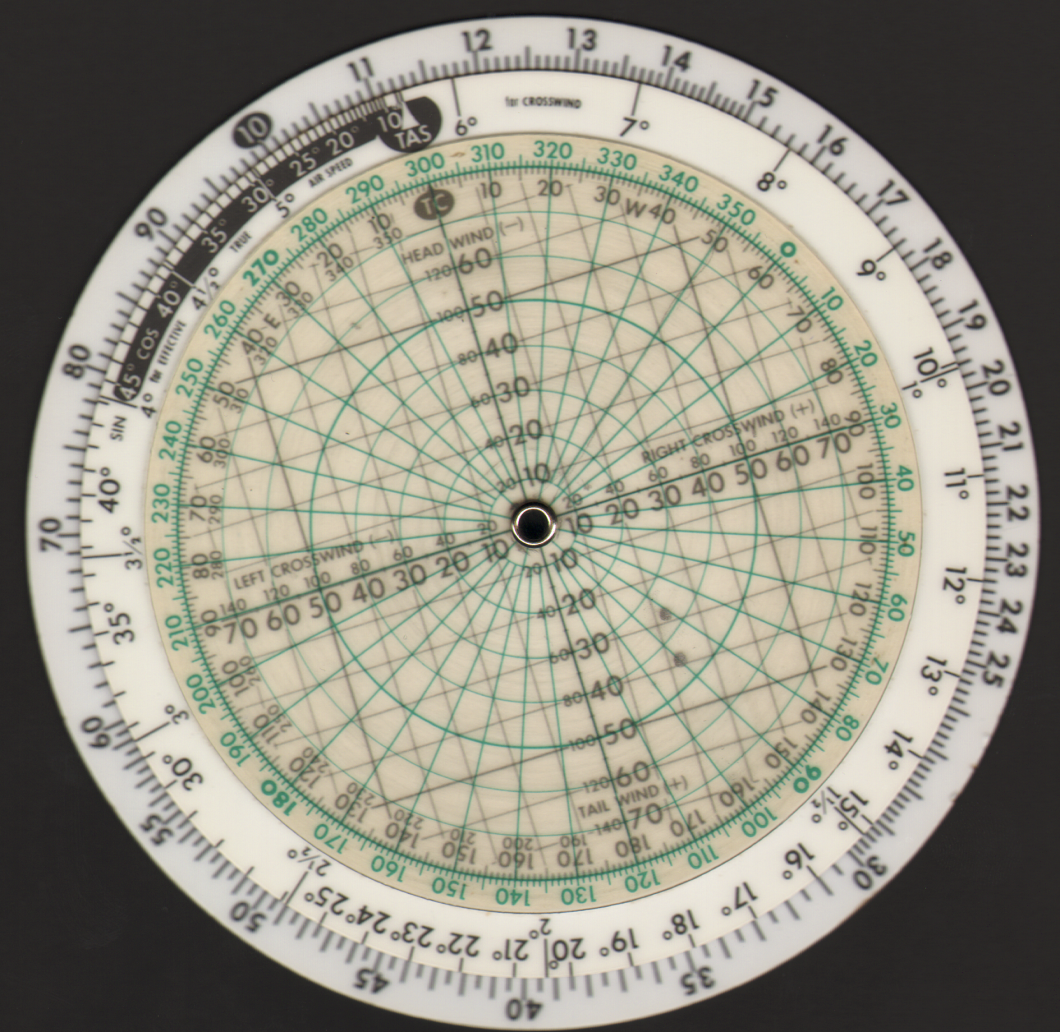 090°/223k
300°
50k
082°/181k
IBN EDITORE
prof. Francesco Iaccarino
12
INTERCETTAMENTO
IBN EDITORE
prof. Francesco Iaccarino
13
INTERCETTAMENTO a/m – a/m con vento
IBN EDITORE
prof. Francesco Iaccarino
14
INTERCETTAMENTOa/m – a/m con vento
metodo grafico
TCi/o/
Gsi/o
I
i/o
w/v
THi/o/TASi/o
DMR
Di = i/e - I
DMR
TCi/GSi
THi/TASi/e
TB/D
i/e
w/v
IBN EDITORE
prof. Francesco Iaccarino
15
INTERCETTAMENTOa/m – a/m con vento
metodo analitico
GSi/o
B
A
α
α
ϒ
TCi/o/
Gsi/o
I
β
i/o
α
w/v
THi/o/TASi/o
DMR
DMR
GSr
TCi/GSi
THi/TASi/e
TB/D
β
α
ϒ
i/e
w/v
Dal triangolo ABi/e
IBN EDITORE
16
prof. Francesco Iaccarino
INTERCETTAMENTO a/m – a/m con vento
regolo Jeppesen
IBN EDITORE
prof. Francesco Iaccarino
17
INTERCETTAMENTO a/m – nave con vento
IBN EDITORE
prof. Francesco Iaccarino
18
INTERCETTAMENTOa/m – nave con vento
metodo grafico
I
Rn/Vn
i/o
DMR
Di = i/e - I
TCi/GSi
TB/D
DMR
THi/TASi/e
i/e
w/v
IBN EDITORE
prof. Francesco Iaccarino
19
INTERCETTAMENTO a/m – nave con vento
regolo Jeppesen
IBN EDITORE
prof. Francesco Iaccarino
20
INTERCETTAMENTO a/m – a/m(nave) senza vento
IBN EDITORE
prof. Francesco Iaccarino
21
INTERCETTAMENTOa/m – a/m (nave) senza vento
metodo grafico
Rn/Vn
i/o
I
TCi/GSi
DMR
DMR
Di = i/e - I
THi/TASi/e
TB/D
i/e
IBN EDITORE
prof. Francesco Iaccarino
22
INTERCETTAMENTO a/m – a/m(nave) senza vento
regolo Jeppesen
IBN EDITORE
prof. Francesco Iaccarino
23
PUNTO DI NON RITORNO SULLA STESSA BASE
Il Punto di Non Ritorno (PNR) è quel punto lungo la rotta superato il quale non si ha più il carburante necessario a ritornare alla base di partenza.

Il Raggio di AZione (RAZ) è quel punto lungo la rotta superato il quale  si inizia a consumare la riserva per rientrare sulla base di partenza.
La TCo rappresenta la TC di ricognizione (uscita - out), mentre la TCh rappresenta quella di rientro (casa - home). La THh rappresenta la prua di rientro e la Dh rappresenta la distanza per rientrare sulla base di partenza.
IBN EDITORE
prof. Francesco Iaccarino
24
PNR SULLA STESSA BASE
metodo grafico
Il grafico è costruito con E=1h
THo/TAS
THH/TAS
W/V
PNR1h
A
TCH/GSH
TCo/GSo
IBN EDITORE
prof. Francesco Iaccarino
25
PNR SULLA STESSA BASE
regolo Jeppesen / analitico
IBN EDITORE
prof. Francesco Iaccarino
26
CORRISPONDENZA GRAFICO-ANALITICO
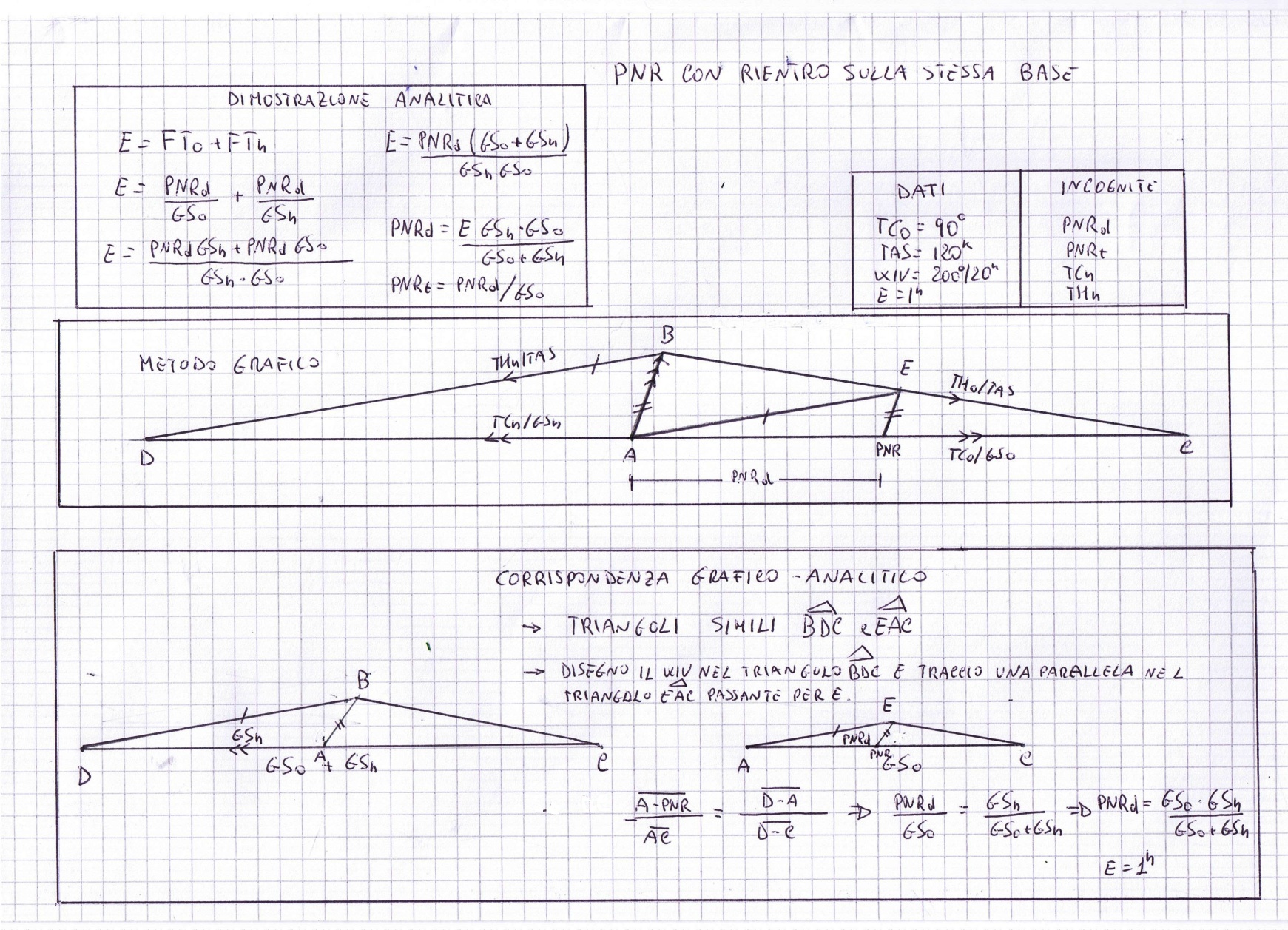 IBN EDITORE
prof. Francesco Iaccarino
27
PUNTO DI NON RITORNO SULLA STESSA BASE SU PIU’ TRATTE
La ricerca del PNR su tratte multiple, con cambiamento di rotta, si effettua sommando i tempi di volo di andata e ritorno per ogni tratta e sottraendoli successivamente all’endurance disponibile, fino a quando non rimane autonomia sufficiente per la successiva tratta (si veda tabella a pagina successiva). Proprio su quest’ultima tratta, con l’endurance rimasta, si calcola il PNR e, successivamente, si sommano le tratte di volo (in tempo e distanza) di andata, escluse precedentemente per il calcolo dell’endurance.
IBN EDITORE
prof. Francesco Iaccarino
28
PUNTO DI NON RITORNO SULLA STESSA BASE SU PIU’ TRATTE
i=1,2,3, … rappresenta la tratta sulla quale calcolare il PNR
IBN EDITORE
prof. Francesco Iaccarino
29
PUNTO DI NON RITORNO SULLA STESSA BASE CON VELOCITA’ E CONSUMO ORARIO VARIATI
In questo caso, dopo una prima tratta di volo con una determinata TAS e un determinato consumo orario (da A ad R) accade che la TAS e quindi il consumo orario  (C/h oppure FF) variano (aumentano o diminuiscono): se il C/h diminuisce/aumenta di una certa percentuale, l'endurance aumenta/diminuisce della stessa percentuale.
L’Endurance (ER eff) da utilizzare per il calcolo del PNR dal punto R è:
+ se la TAS diminuisce
- Se la TAS aumenta
TASvariata
TAS
A
R
PNR
TASvariata
IBN EDITORE
prof. Francesco Iaccarino
30
PUNTO DI NON RITORNO SU BASE ALTERNATA
Il Punto di Non Ritorno (PNR) è quel punto lungo la rotta superato il quale non si ha più il carburante necessario a ritornare alla base alternata.

Il Raggio di AZione (RAZ) è quel punto lungo la rotta superato il quale  si inizia a consumare la riserva per rientrare sulla base alternata.
Il “TB” (True Bearing) rappresenta il rilevamento della base alternata rispetto alla base di partenza misurata dal Nord vero; la “D” rappresenta la distanza tra la base di partenza e quella alternata; l’ENDURANCE è l’autonomia di volo espressa in ore.
IBN EDITORE
prof. Francesco Iaccarino
31
PNR SU BASE ALTERNATA
metodo grafico
THo/TAS
W/V
THh/TAS
PNR
A
TCo/GSo
TCh/GSh
C
DMR
PNRd = A - PNR
TB/D
TCh
B
Dh = PNR - B
IBN EDITORE
prof. Francesco Iaccarino
32
PNR SU BASE ALTERNATA
regolo Jeppesen
IBN EDITORE
prof. Francesco Iaccarino
33
PNR SU BASE ALTERNATA
metodo analitico
F
W/V
THo/TAS
THh/TAS
PNR
TCo/GSo
D
wca
TCh/GSh
β
α
ϒ
A
GSor
Vn
C
DMR
E
GShr
TB/D
TCh
B
Dal triangolo ACD
Dal triangolo EDF (isoscele)
IBN EDITORE
prof. Francesco Iaccarino
34
PUNTO DI NON RITORNO CON RIENTRO SU BASE ALTERNATA CON VELOCITA’ E CONSUMO ORARIO VARIATI
La procedura da adottare per determinare il PNR in questo caso poco si discosta dal PNR con rientro su base alternata già visto.
Si procede con i seguenti passi:
Si individua il punto (A’) dal quale cambiano (aumentano o diminuiscono) TAS (diventa TAS’) e consumo orario. Il punto (A’) sarà posto sulla TCo.
Si determina il TB’ e la D’ della base alternata rispetto al punto individuato al punto 1).
Si determina la nuova endurance con la formula:



Si applica la procedura del PNR alternato con i seguenti dati: TCo, TAS’, E’, TB’,  D’.
+ nel caso di diminuzione della TAS;
- nel caso di aumento della TAS;
TCo
A’
A
TB/D
TB’/D’
B
IBN EDITORE
prof. Francesco Iaccarino
35
ALLONTAMENTO DA UNA BASE MOBILE CON ROTTA PRESTABILITA E RELATIVO RIENTRO
La procedura da adottare per determinare il PNR in questo caso poco si discosta dal PNR con rientro su base alternata già visto precedentemente.
Si procede con i seguenti passi:
Si calcola la distanza percorsa dalla nave nel tempo pari all’endurance: D = E  Vn

Si assume come TB la rotta della nave: TB=Rn

Si applica la procedura del PNR alternato con i seguenti dati: TCo, TAS, W/V, E, TB, D.
TCo
A
Rn/(EVn)
TB/D
B
IBN EDITORE
prof. Francesco Iaccarino
36
PUNTO DI EGUAL TEMPO
Il Punto di Egual Tempo  (PET) è quel punto lungo la rotta dal quale il tempo per tornare al punto di partenza è uguale al tempo per raggiungere il punto di destinazione, ossia:


Il PETd è la distanza per arrivare al PET, mentre il PETt è il tempo per arrivare al PET.
IBN EDITORE
prof. Francesco Iaccarino
37
PUNTO DI EGUAL TEMPO (PET)
metodo grafico
GSo
TCo/GSo
PET
B
TCh/GSh
GSh
THo/TAS
W/V
A
THh/TAS
IBN EDITORE
prof. Francesco Iaccarino
38
PUNTO DI EGUAL TEMPO
regolo Jeppesen / analitico
IBN EDITORE
prof. Francesco Iaccarino
39
PET SU PIU’ TRATTE
Questo tipo di esercizio si risolve isolando la tratta su cui bisogna calcolare il PET e quindi si applica il procedimento per il calcolo del PET visto precedentemente. Nel caso di due tratte si procede nel seguente modo:

Determinare i tempi di volo sulla prima e seconda tratta di andata (out) e di ritorno (home) come indicato nella tabella seguente.
Confrontare i tempi FTh1 e FTo2 e sulla tratta il cui tempo di volo è risultato più grande si stacca un segmento pari allo spazio che si percorrerebbe con l’altro tempo. La parte restante di questa tratta è la distanza “D” da inserire nella formula per ottenere la posizione del PET. Si riportano di seguito alcuni casi.
IBN EDITORE
prof. Francesco Iaccarino
40
DUE TRATTE
TEMPO DI VOLO DELLA PRIMA TRATTA (FTh1) MAGGIORE DELLA SECONDA (FTo2)
FTh1
C
PET
X
B
A
FTo2
DXB
FTo2
Quindi si ha che:
IBN EDITORE
prof. Francesco Iaccarino
41
DUE TRATTE
TEMPO DI VOLO DELLA SECONDA TRATTA (FTO2) MAGGIORE DELLA PRIMA (FTh1)
FTh1
C
DBX
FTh1
X
PET
B
FTo2
A
Quindi si ha che:
IBN EDITORE
prof. Francesco Iaccarino
42
VERIFICA DELLE ABILITA’
IBN EDITORE
prof. Francesco Iaccarino
43
CPA

Closest Point of Approach

Distanza minima durante un avvicinamento
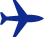 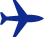 Closest Point of Approach
- GSA
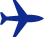 B
VR
GSB
DMR
A
GSA
A-CPA = minima distanza
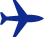 90°
CPA
CPA: Closest Point of Approach
TH da assegnare all’A/M A affinchè passi da B ad un determinato CPA’
- GSA
B
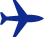 TB/GSr
GSB
circonferenza di centro A e raggio CPA’
TB’
GSA
W/Vr = W/V + W/Vf
W/Vr = W/V + TCA/GSA
A
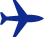 TCr=TB’	=	|
TASB	=	| TH’B
W/Vr	=	| GS’r
CPA
CPA’
VERIFICA DELLE ABILITA’
IBN EDITORE
prof. Francesco Iaccarino
47
VERIFICA DELLE ABILITA’
IBN EDITORE
prof. Francesco Iaccarino
48